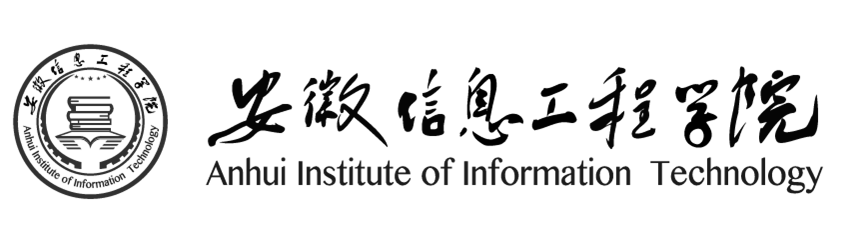 课程名称课程名称课程名称
主讲教师：张三三   联系方式：123456789123
目录
第一章   章节名称章节名称
第*章 / 第*节  请在此输入内容
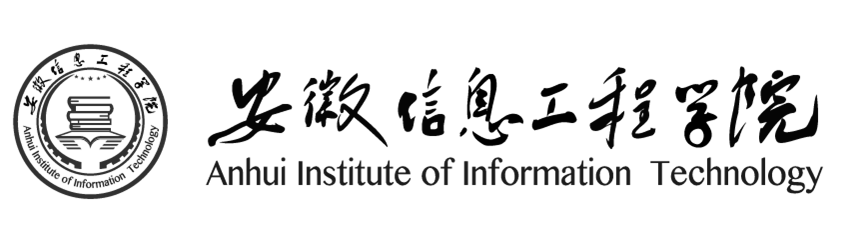 立志     诚毅     创新
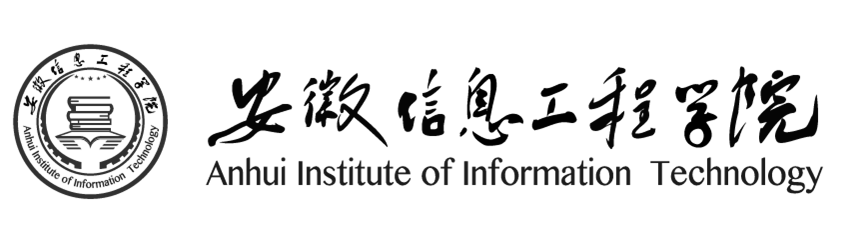 立志    诚毅    创新
第*章
            第*节  请在此输入内容
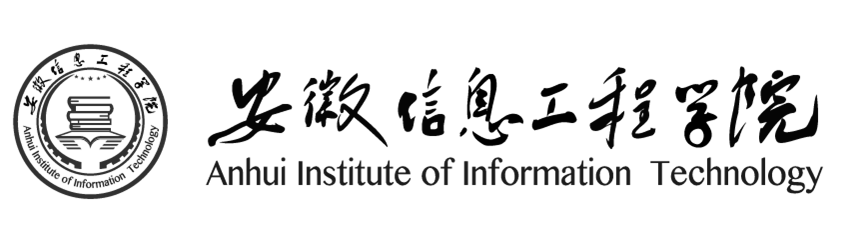 本章节结束
感谢聆听
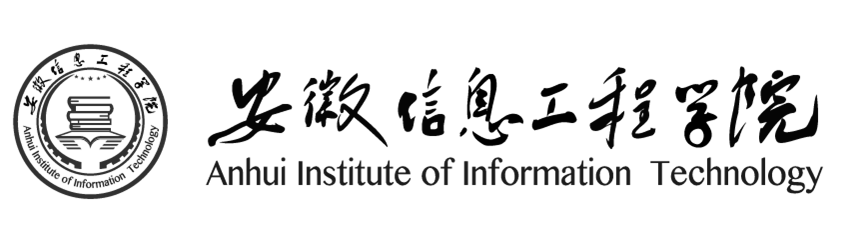